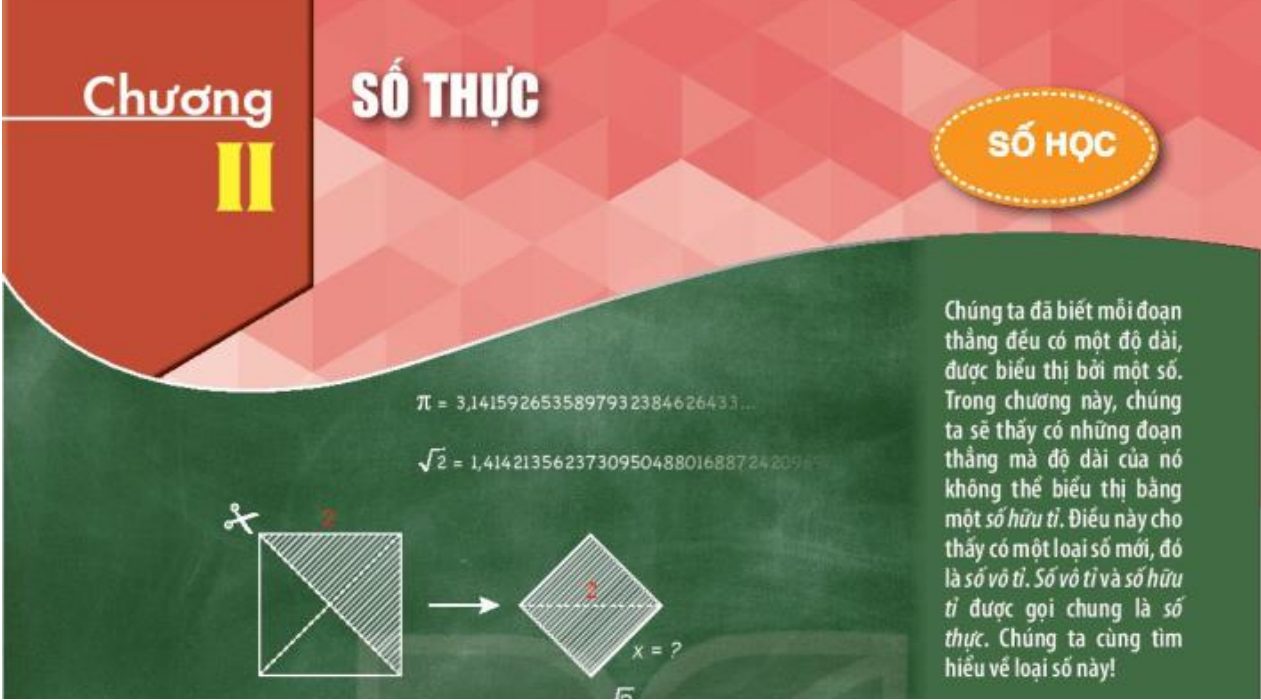 1
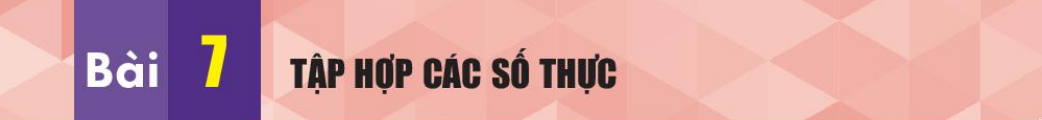 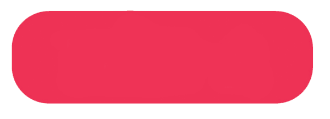 TIẾT 1
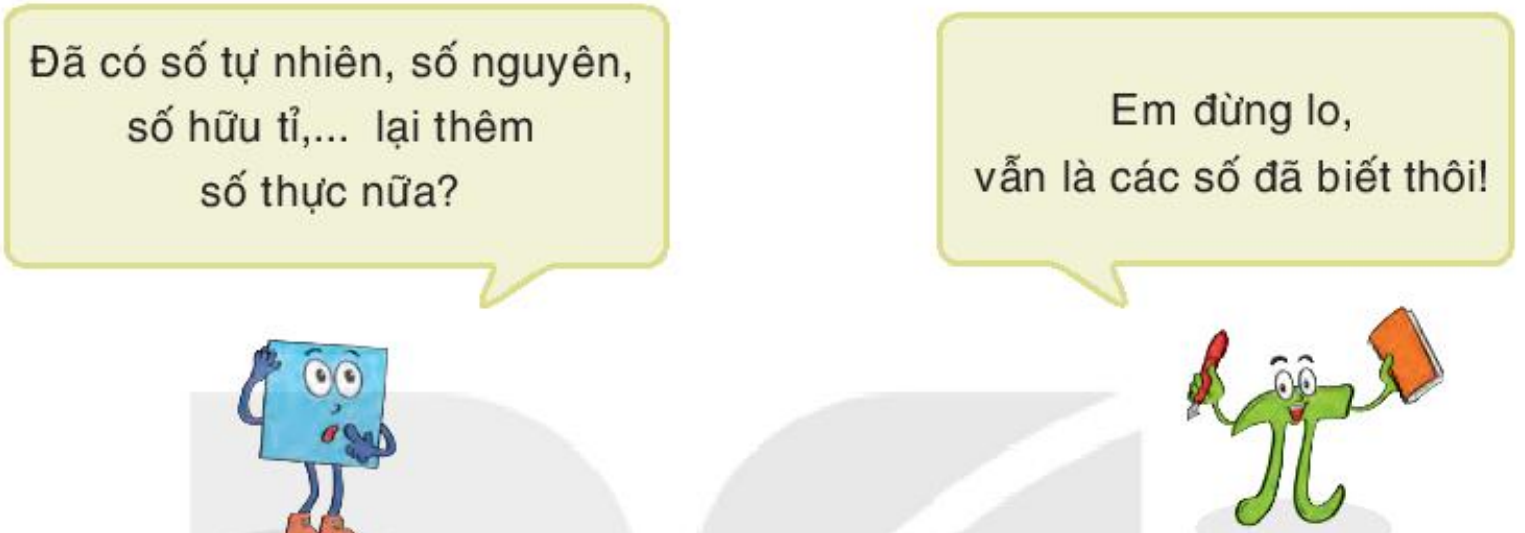 2
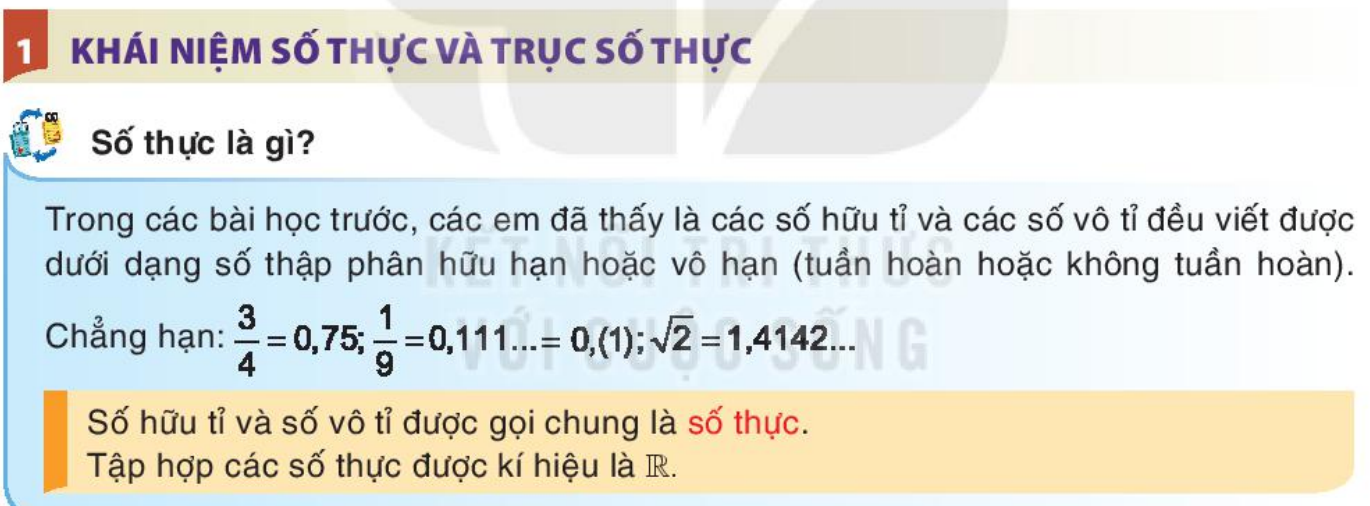 3
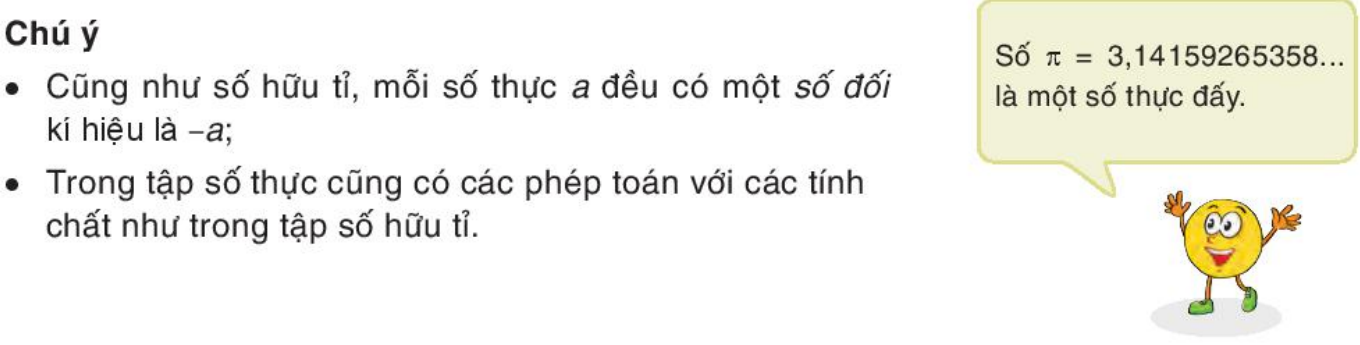 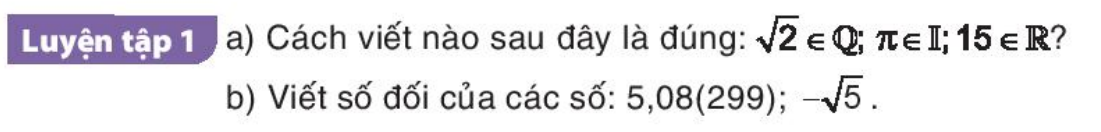 4
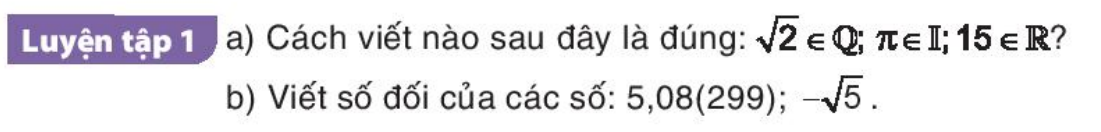 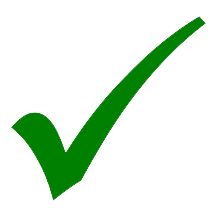 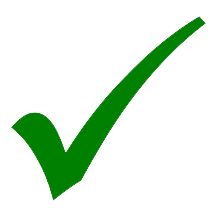 -5,08(299)
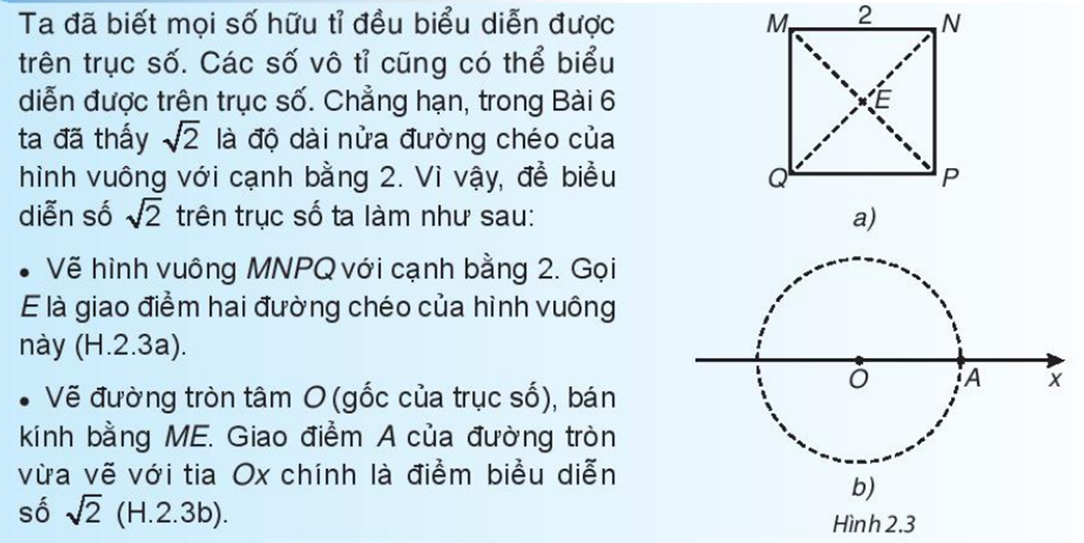 6
Dựng hình vuông cạnh 2 đơn vị độ dài như bài 6 trên trục số
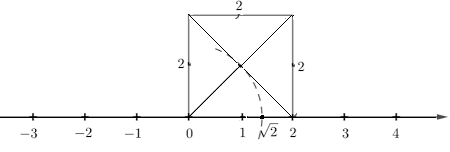 7
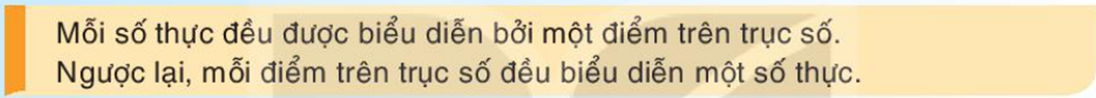 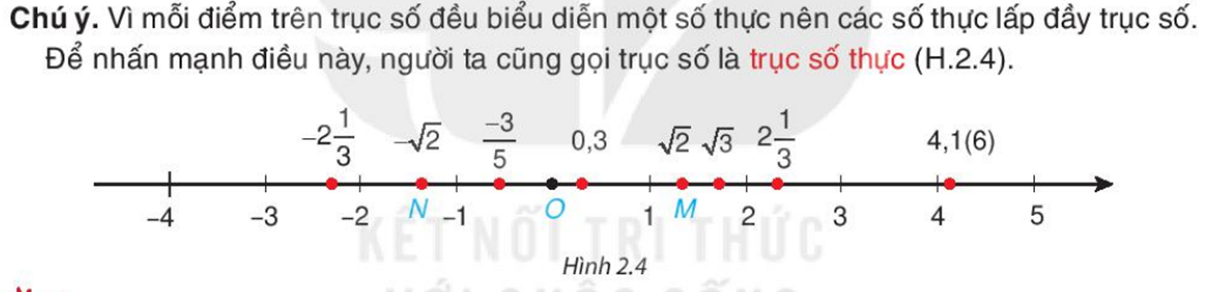 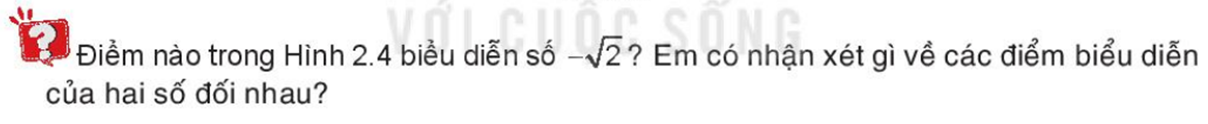 8
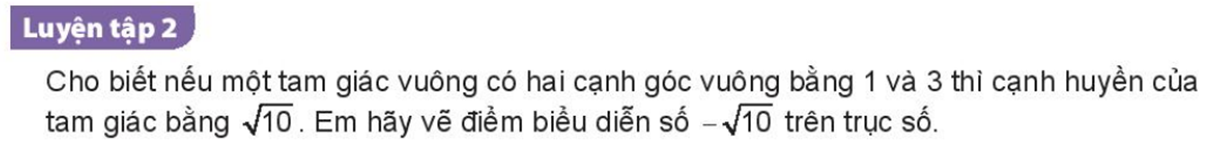 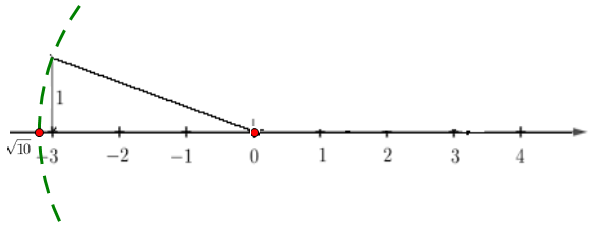 9
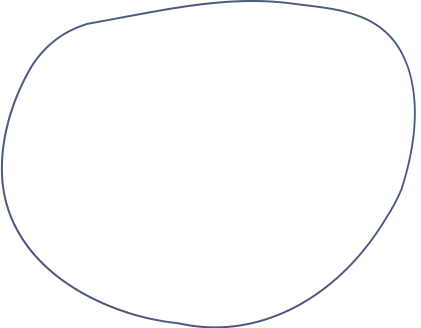 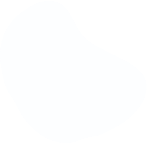 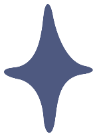 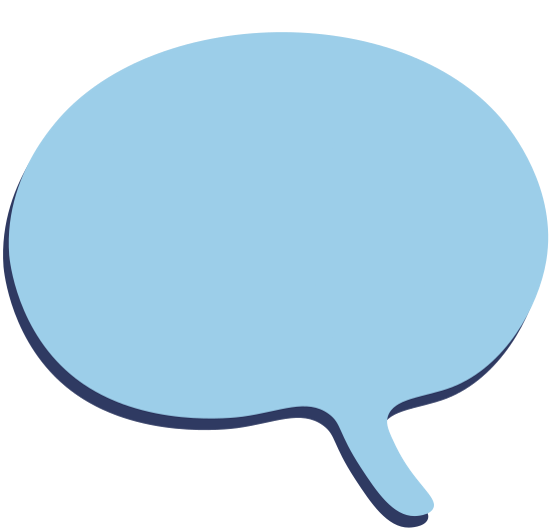 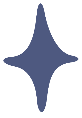 Cách vẽ
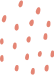 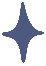 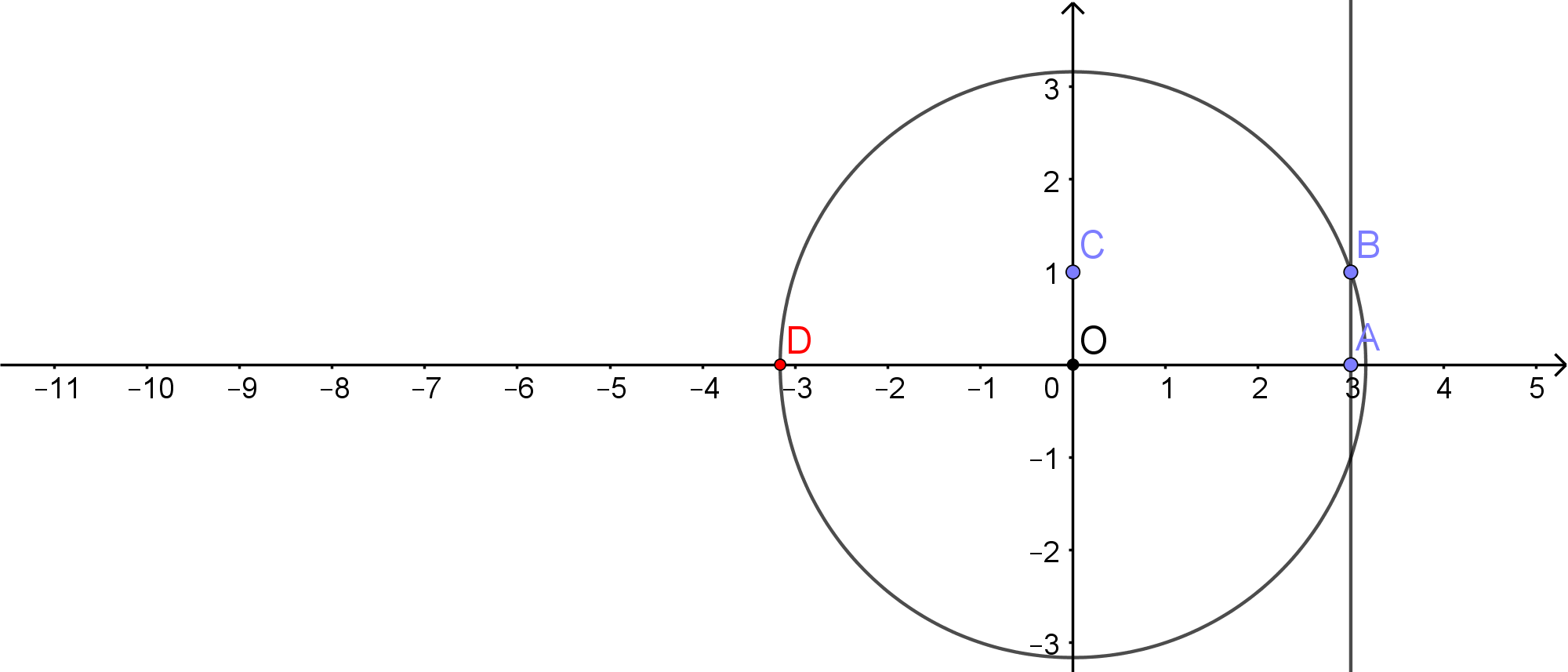 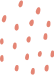 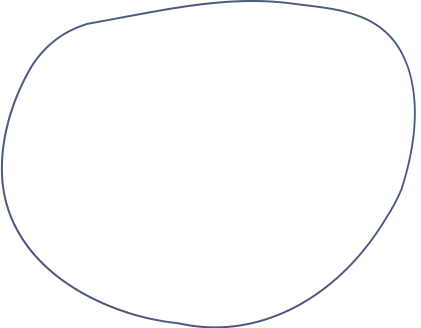 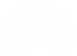 Nhắc lại
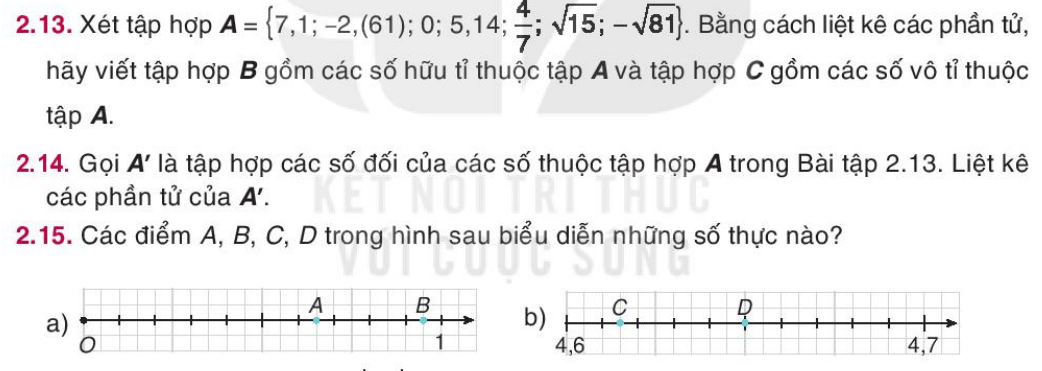 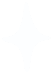 Bài 2.13 (SGK - tr36)
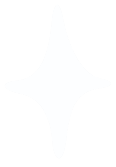 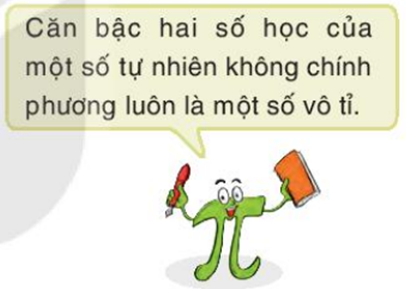 Giải
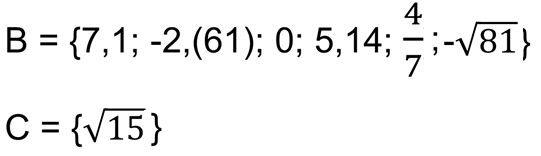 Bài 2.14 (SGK - tr36)
Gọi A’ là tập hợp các số đối của các số thuộc tập hợp A trong bài 2.13. Liệt kê các phần tử của A’.
Giải
Bài 2.15 (SGK - tr36)
Các điểm A, B, C, D trong hình sau biểu diễn những số thực nào?
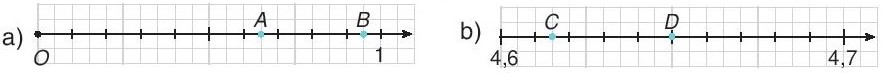 4,65
4,615
0,95
0,65